Czech for Foreigners I
WEEK 2
Náš plán - týden 2
2nd week: LEKCE 1/2: Communicative Competency: What do you do in Brno? Grammar: Who is it? What is it? Natural genders in Czech. Adressing people. Verb conjugation I (-at, -et/ět/-it, -ovat). The verb "mít".
HOMEWORK - PROJECT
make a video (you can simply use your phone, or computer camera) where you introduce yourself (in czech language); mention:
your name
where you are from
what you are doing in Brno
how you are right now
upload it to your homework vault
Jak se máte? (formal)
Dobře.
Fajn.
Super.
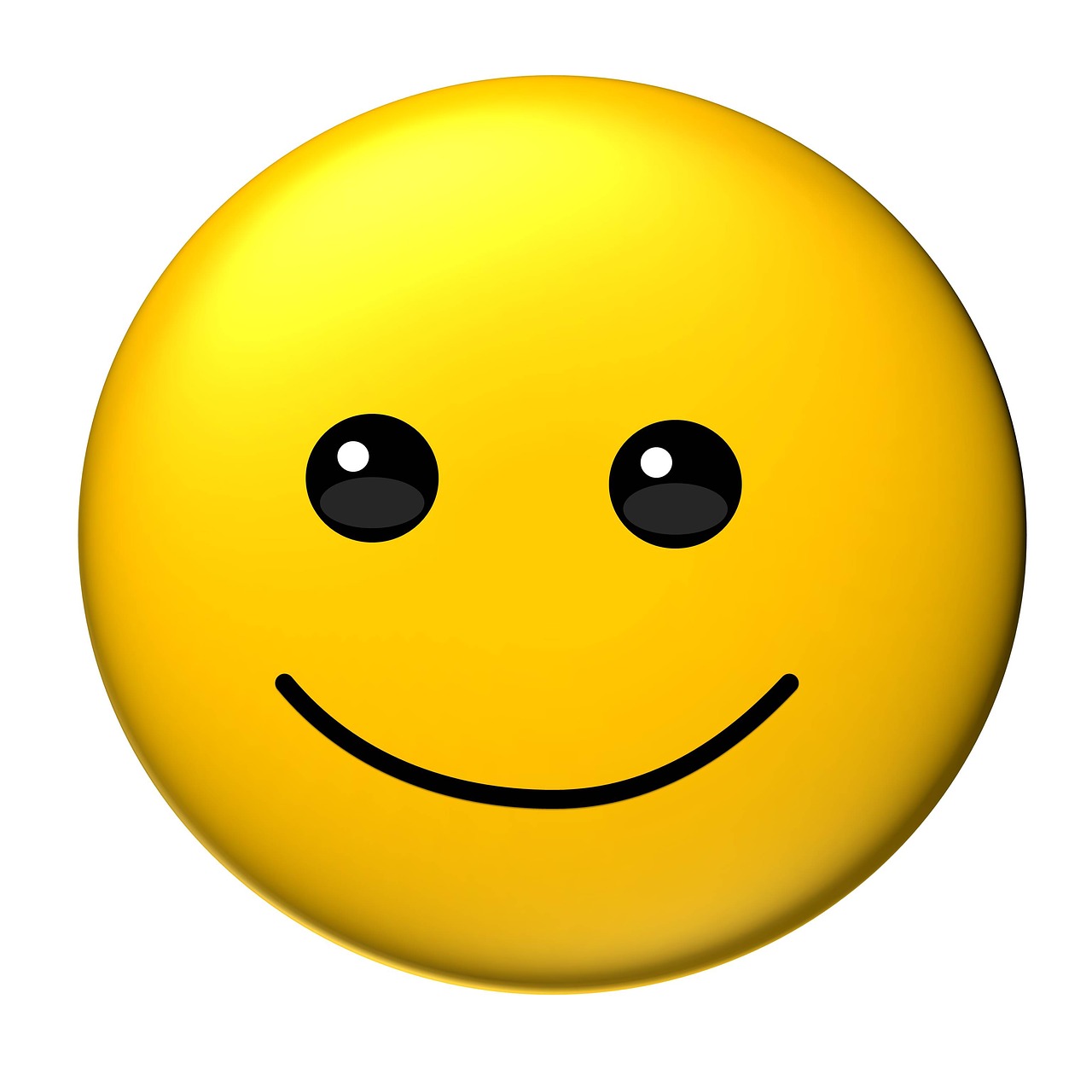 Jde to.
Újde to.
Jakž takž.
Špatně. 
Nic moc.
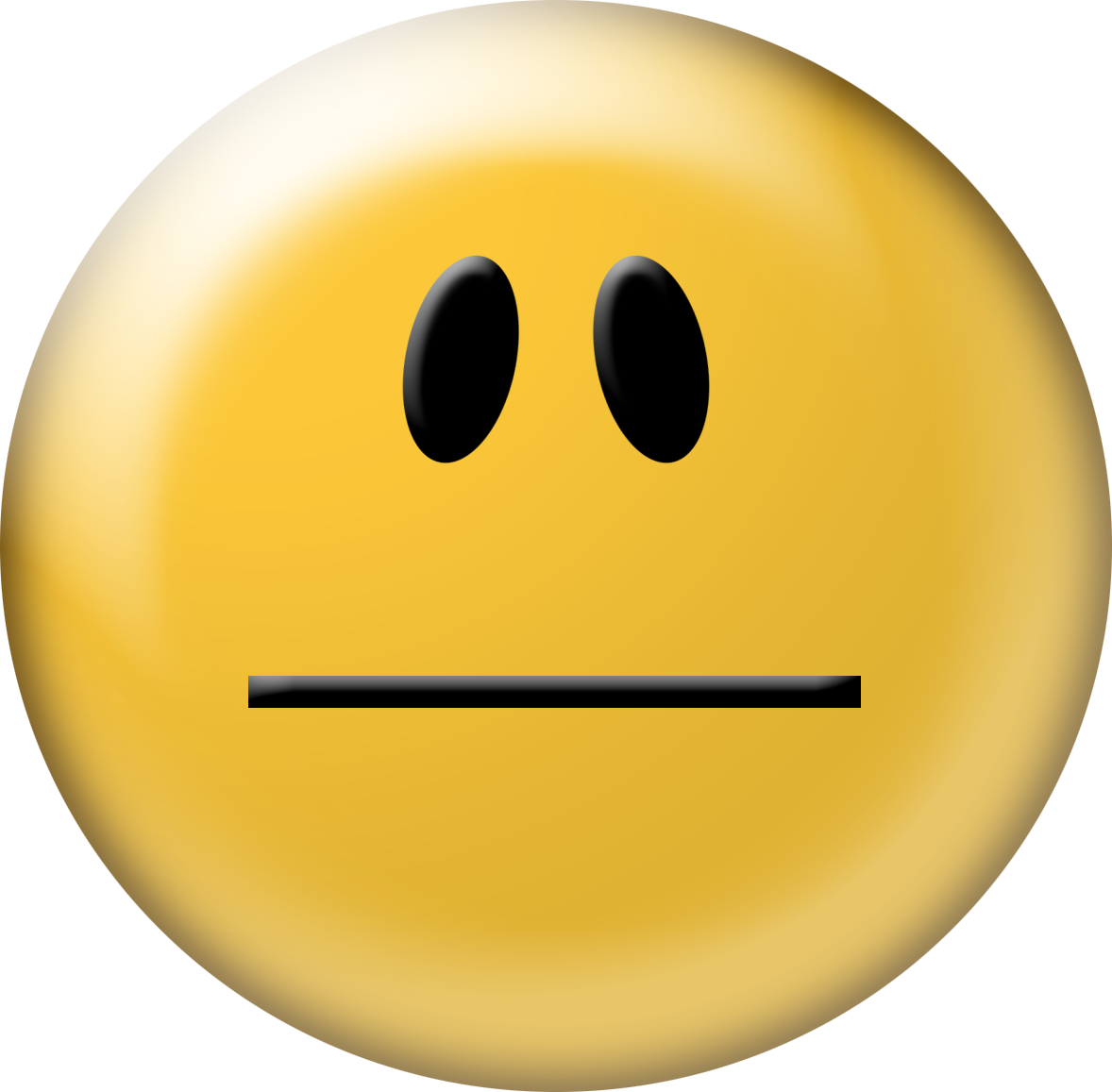 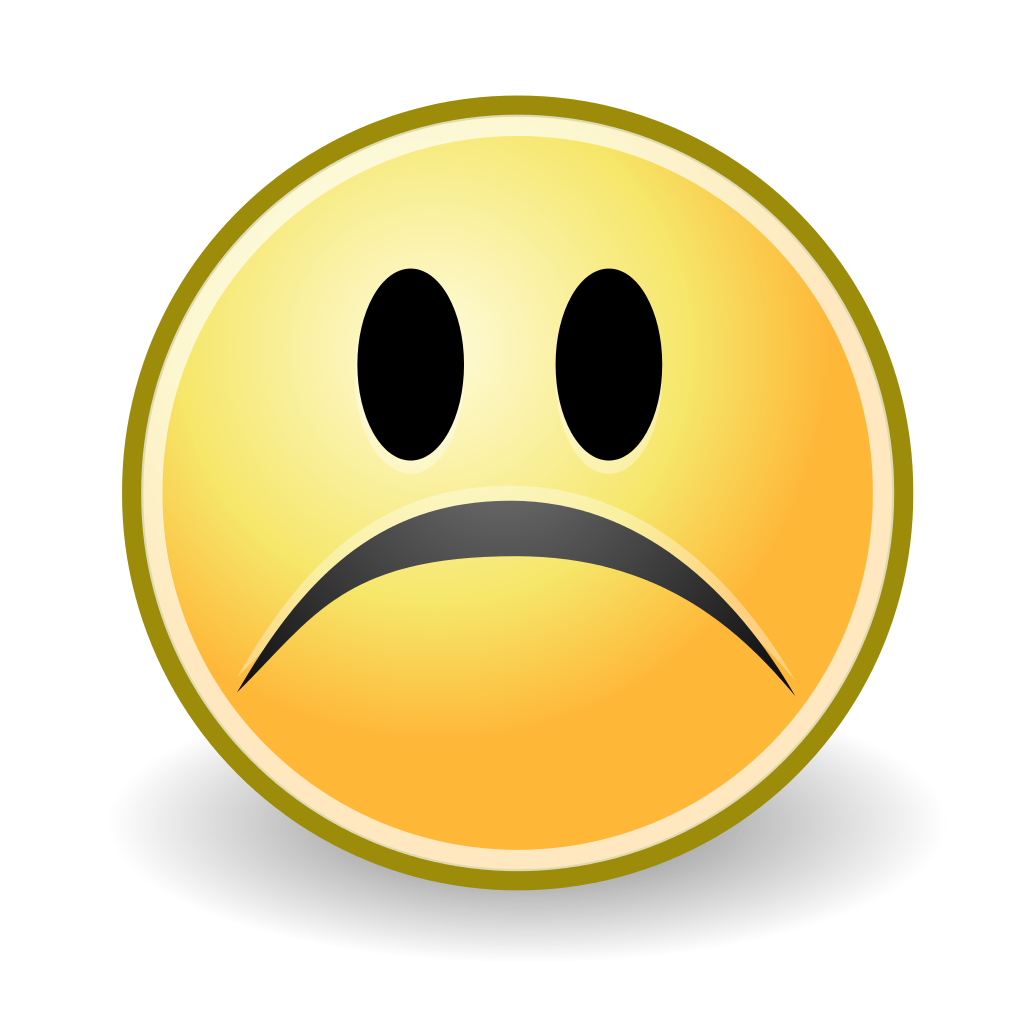 Díky/Děkuji. A vy?
Jak se máš? (informal)
Dobře.
Fajn.
Super.
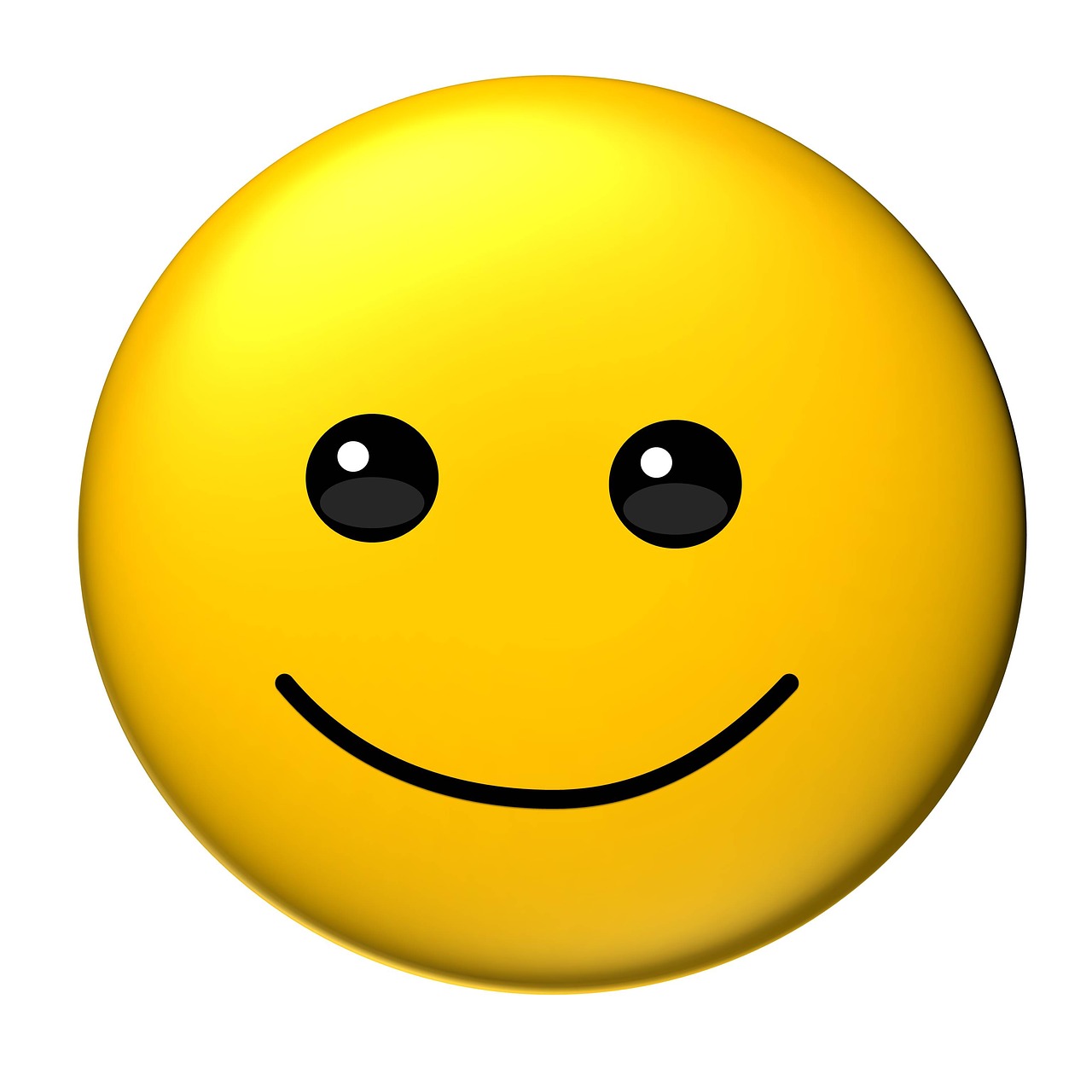 Jde to.
Újde to.
Jakž takž.
Špatně. 
Nic moc.
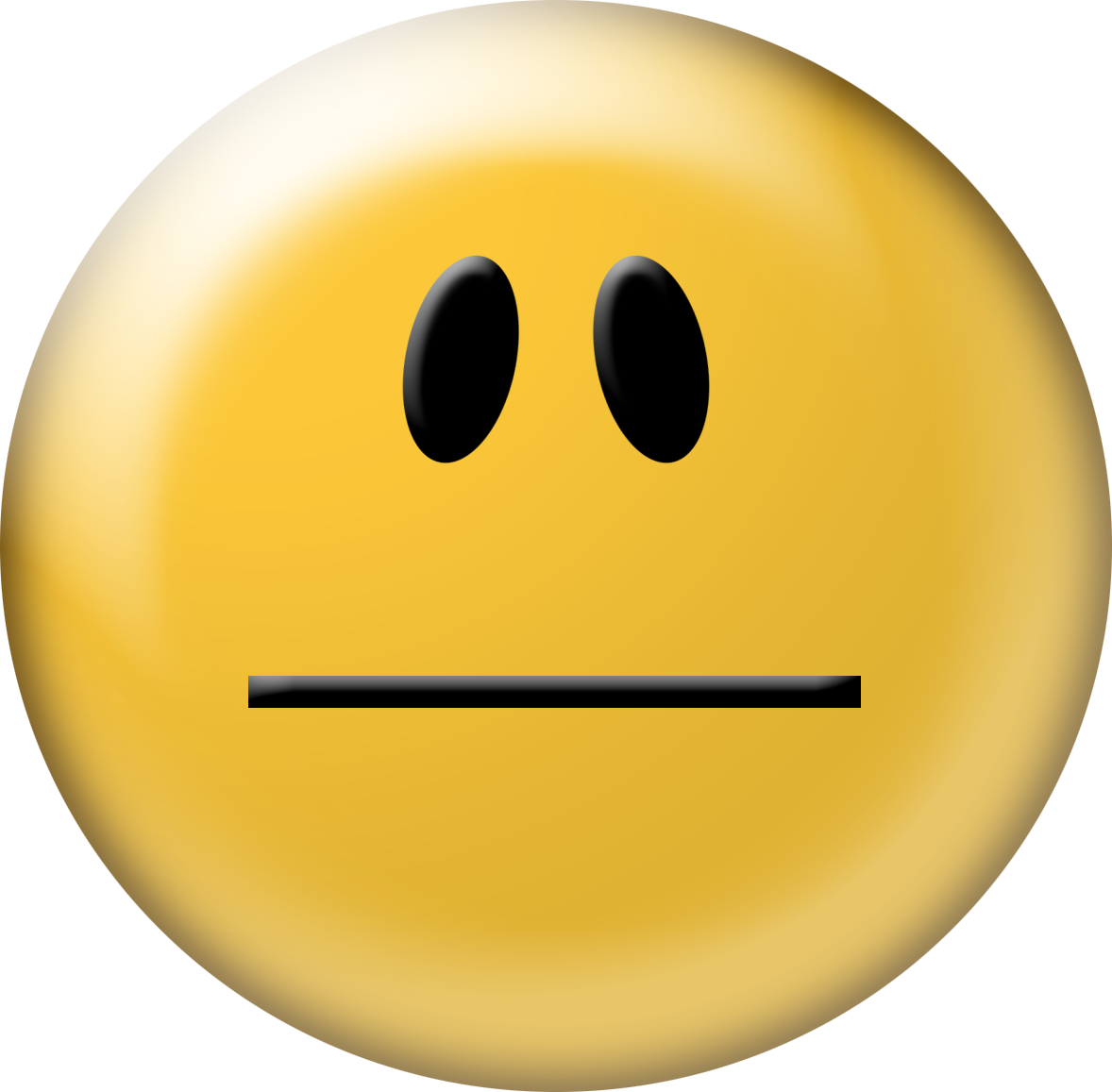 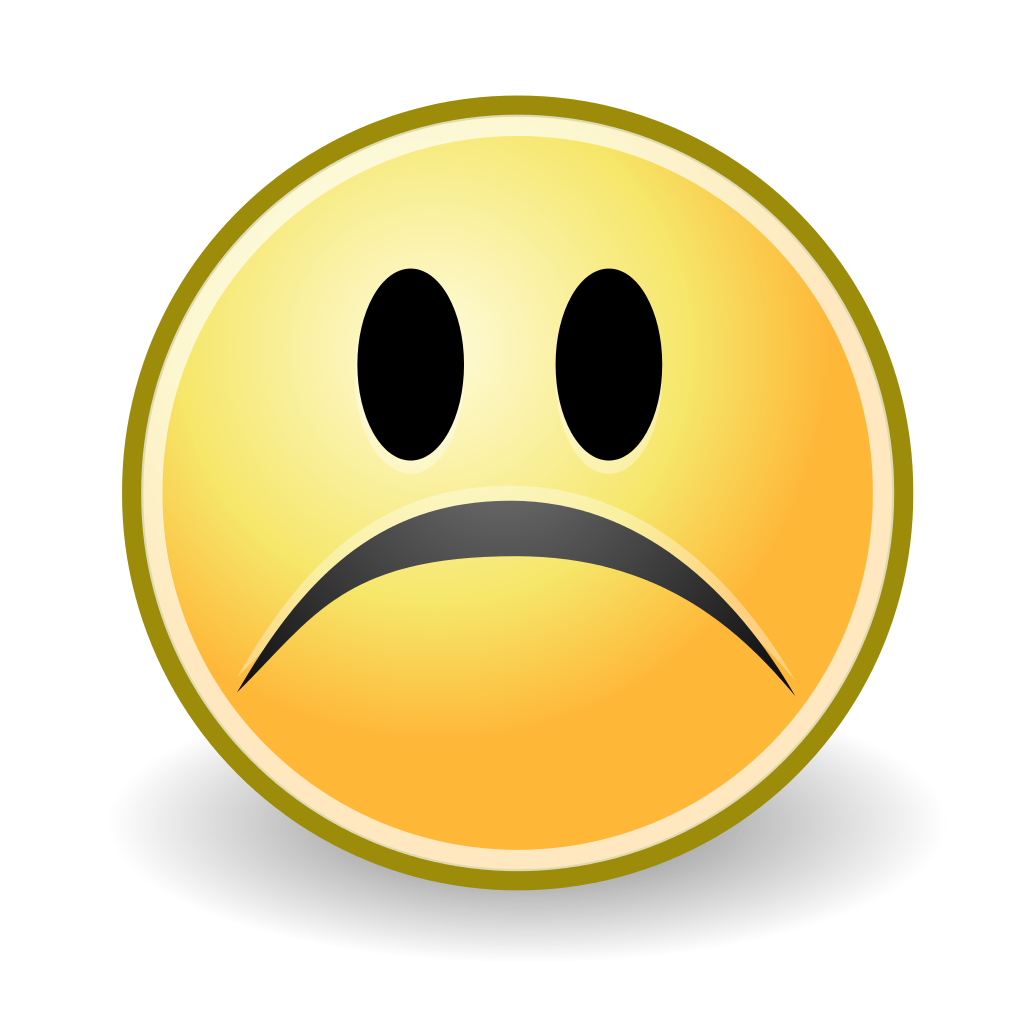 Díky/Děkuji. A ty?
Formal x informal
Dobrý den.
Dobrý večer.
Na shledanou. 
Jak se máte?
A vy?
Jak se jmenujete?
Odkud jste?
Co děláte?
2nd person of plural (jste, děláte, studujete…)
Ahoj/čau!
Dobrý večer.
Ahoj/čau.
Jak se máš?
A ty?
Jak se jmenuješ?
Odkud jsi?
Co děláš?
2nd person of singular (jsi, děláš, studuješ …)
Greetings/phrases
Dobrou noc.
Dobrou chuť.
Na zdraví.
Měj se hezky/mějte se hezky. 

Jak se jmenuješ?/Jak se jmenujete? - Jmenuji se …../Jsem …...
Adressing people - vocative case
Pan → pane!
Pan Novák → pane Nováku!
Pan profesor → pane profesore!
Petr → Petře!
Honza → Honzo!
Jakub → Jakube!
Paní → paní!
Paní Nováková → paní Nováková!
Paní profesorka → paní profesorko! 
Petra → Petro!
Jana → Jano!
Lucie → Lucie!
Class vocabulary
Slyšíte?/Slyšíte mě? (Can you hear me?) - Ano/ne. Slyším/neslyším.
Kniha - a book
Strana - a page
Cvičení - an excercise
Otázka - a question